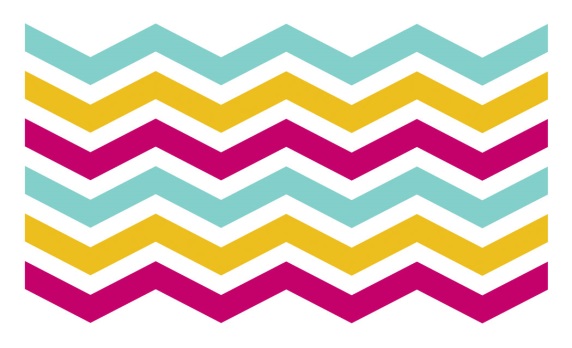 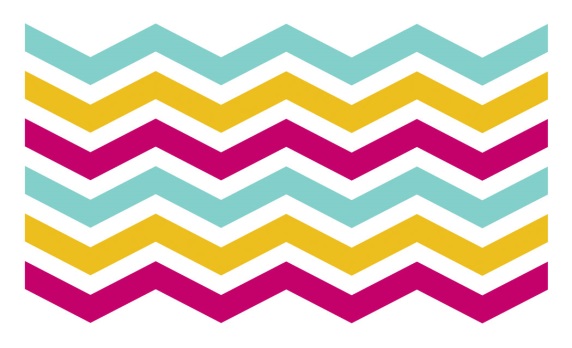 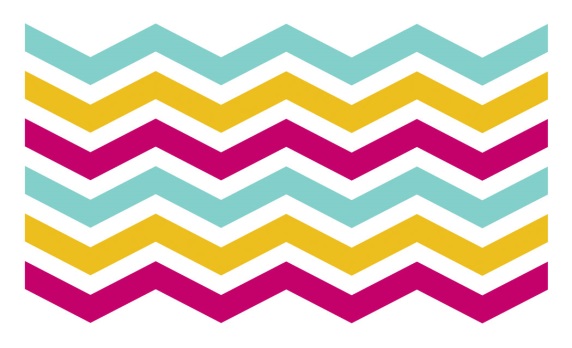 Mrs. Birch’sClassroom News
December 10th- December 14th
Email: ebirch@pretzelpride.com	phone: (217) 488-6054 ext. 114
+
+
A Peek at the Week
*
*
Mark your Calendar
Math:
This week in Math we will review what we have learned in Unit 4.  We will also take a Unit 4 test.  Look for information about what we will be learning in Unit 5 to come home.

Literacy
We will read Animal Surprises.  Along with looking for the text features of a nonfiction book we will also be finding repeated words to summarize our reading.  We will also do this with two books about Moose and Caribou.  We will learn all about Caribou and write what we learn.  We will also be focusing on “magic e” words.  On Friday we will read Mooseltoe.  We will talk about the characters and setting of this story.

Daily 5/small groups
In groups this week we will focus looking for our nonfiction text features.  We will also be learning about cause and effect.  We will also be using our buddies to read unknown words.  
 
Writing
This week we will be working on making our sentences more detailed.  Often times first graders write very little when writing a sentence, but we will learn how to “supersize” our sentences this week.  We will also write a how to decorate a Christmas Tree.
December 13th– 1st grade Music Concert
December 14th– Mooseltoe Day
December 20th– Christmas Party
December 21st– 2:21 Dismissal
n
n
A Note from  Your Teacher
Don’t forget to come to the 1st grade Music Concert on Thursday!  A note went home…if you have questions please let me know!
r
r
Practice Ideas
Read a nonfiction book
Practice saying 10 more or 10 less than any number.
Add three numbers
z
z
how	their	want
will	up
*Please practice reading these and spelling them!
Heart Words